Опыт трансфера технологий компании Takeda
Старший специалист группы поддержки производства и трансфера
Мешалкин Михаил
Продукция и рынки
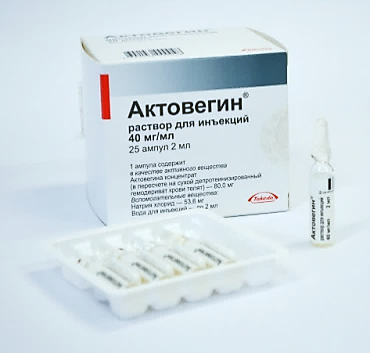 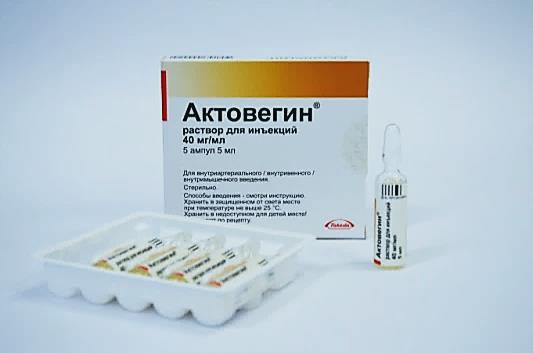 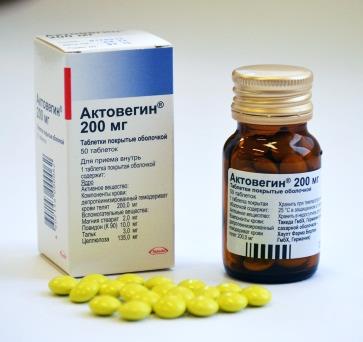 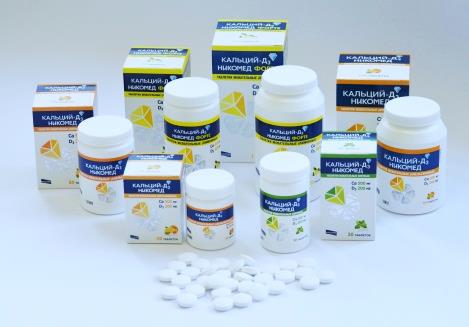 Актовегин таблетки, покрытые пленочной оболочкой
Актовегин ампулы 2 мл, 5 мл, 10 мл
Россия, ЕАЭС (полный цикл)
Россия, ЕАЭС (полный цикл)
Кальция-D3 (мята, лимон, апельсин)
Россия
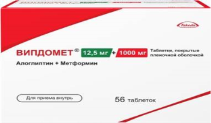 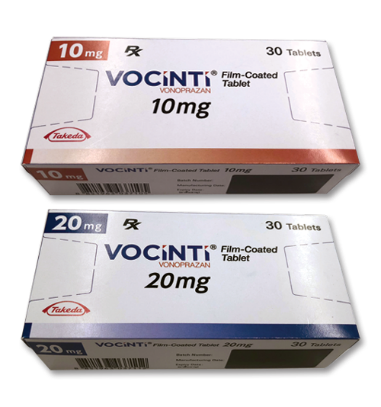 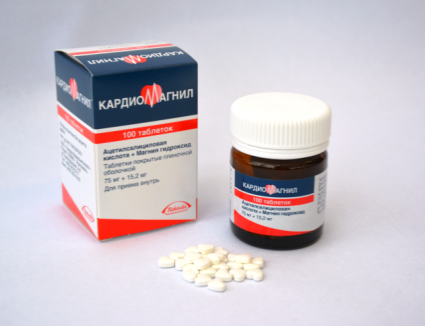 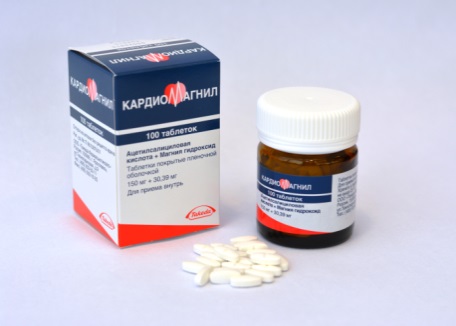 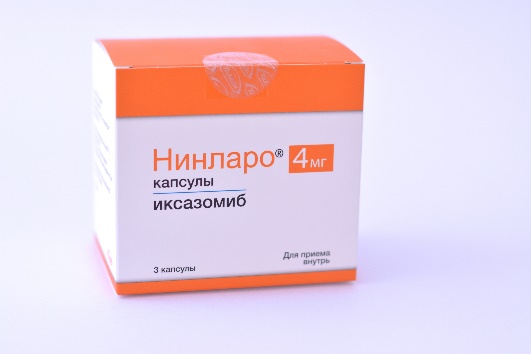 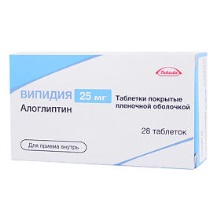 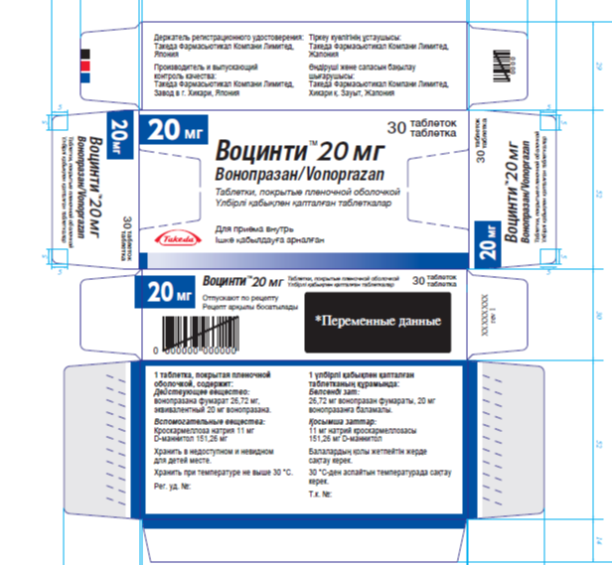 New
Кардиомагнил 75 мг, 150 мг
Нинларо
Вицинти

Россия (технологический трансфер полного цикла)
Випидиа  Випдомед

Россия (технологический трансфер полного цикла)
Россия
Россия (полный цикл и вторичная упаковка)
New
New
Производственные площадки
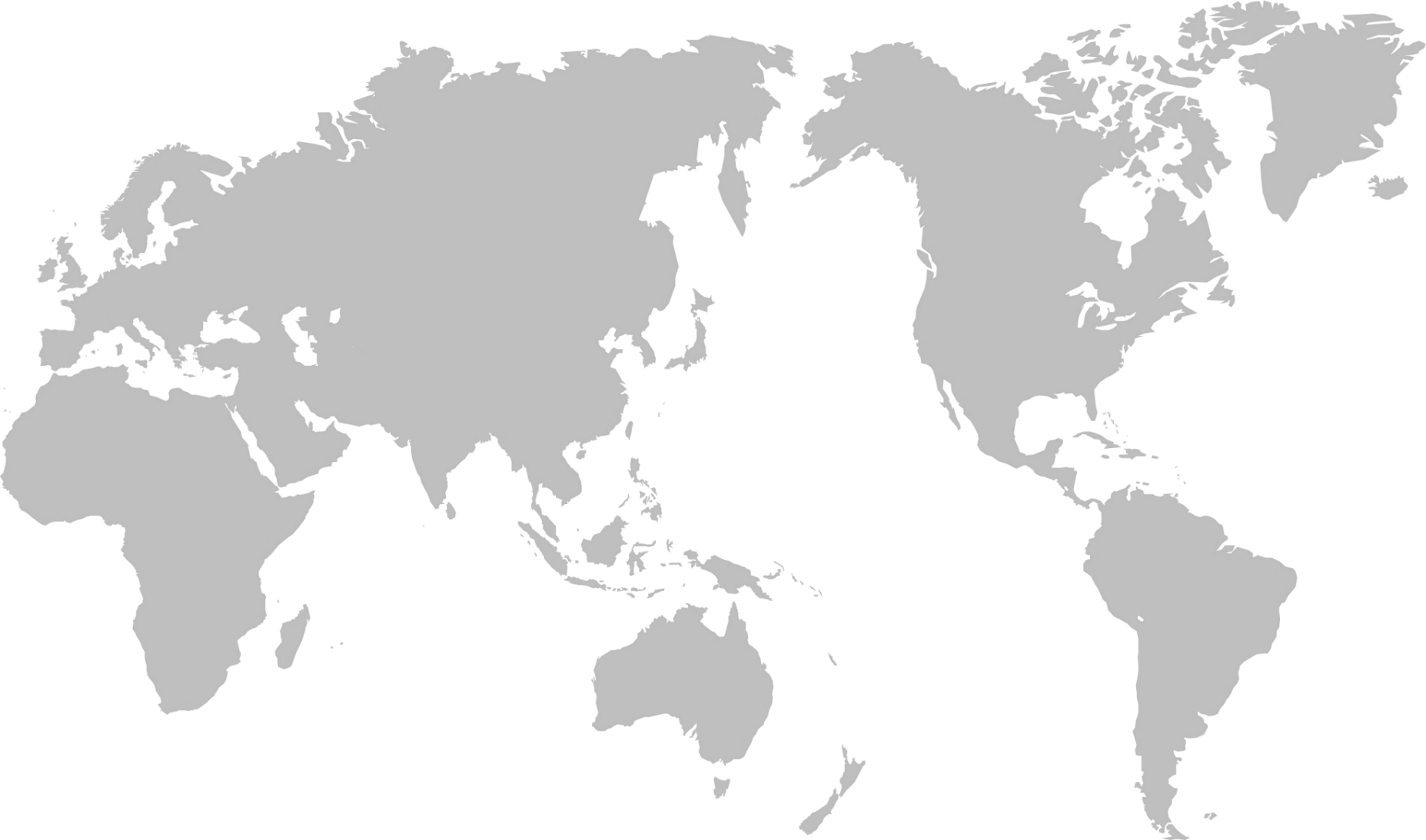 Lyszkowice
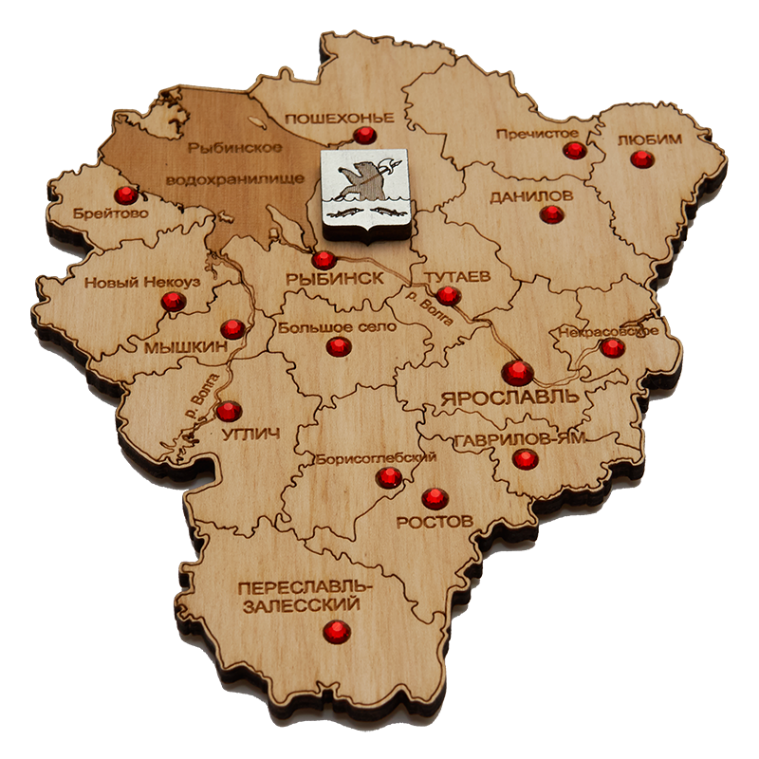 Asker
Yaroslavl
Hobro
Grange Castle
Oranienburg
Dunboyne
Round Lake
Brooklyn Park
Bray
Tianjin
Vienna
Vashi
Thousand Oaks
Lessines
Lexington
Madrid
Fukuchiyama
Alewife
Los Angeles
Singen
Hikari
Covington
Osaka
Naucalpan
Neuchatel
Orth
Yaroslavl site
Rieti
Linz
Pisa
Singapore
Bekasi
Jaguariuna
Pilar
Biologics
Plasma
Small Molecules
Локализации  новых продуктов
Инициирование
Оценка реализуемости
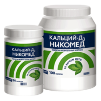 Разработка бизнес-кейса проекта
Согласование со штаб-квартирой
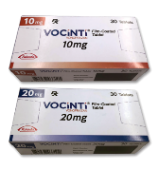 Проектирование и строительство/закупка оборудования
АМТ и закупка материалов
Валидация вторичной упаковки и изучение стабильности
Регистрация в МЗ процесса вторичной упаковки
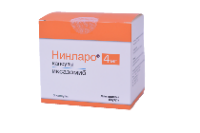 Коммерческий выпуск (вторичная упаковка)
Производство инженерной серии (полный цикл)
Валидация процесса производства и изучение стабильности
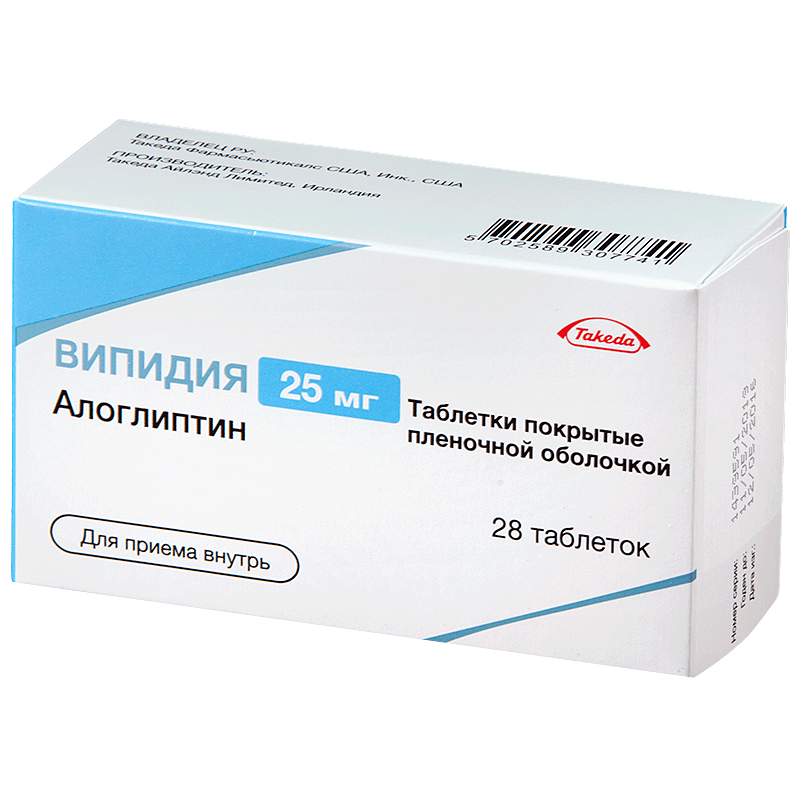 Регистрация в МЗ процесса производства
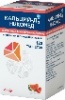 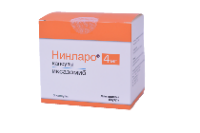 Коммерческий выпуск (полный цикл)
Фазы трансфера
Документальный
Аналитический
Технологический
Аудит;
GAP, анализ рисков и необходимые САРА
Определение проектной команды и распределение ролей;
Изучение продукта и документации;
Выбор места передачи технологии;
План трансфера;
Документальное оформление проекта (протокол/отчет)
Трансфер аналитических методик (АМТ)
Перенос методик валидации очистки
Технологический трансфер
Валидация очистки
Валидация процесса
Коммерческий выпуск продукта
Аудит
уровень технологий; 
соответствие систем, помещений, оборудования требованиям; 
организация системы обеспечения и контроля качества; 
работу всех поддерживающих производство служб (например, закупка и контроль сырья и материалов, проведение ТО и ППР, ОКК, ООК, квалификация и валидация, утилиты предприятия, утилизация фармацевтических отходов и пр.); 
возможность производства переносимого продукта с другими продуктами; 
оценка промышленной безопасности и защиты окружающей среды, персонала (в соответствие с реалиями продукта), паспорт безопасности продукта- MSDS;
[Speaker Notes: Аудит делает заключение о: 
пригодности завода / участка для изготовления продукта; 
необходимости дополнительных условий, закупки/апгрейда оборудования, внесения изменений у принимающей стороны; 
необходимости оптимизации процесса, спецификаций, методик под конкретную производственную площадку.]
GAP и стандартизация документов
Разработка документов имеет огромное значение и влияние на успешность трансфера. К документам относятся: 
отчет о фармацевтической разработке (качественный и количественный состав, производственная рецептура, описание технологии, протоколы производства и упаковки серий, регламенты, маршрутные карты, инструкции); 
обоснование состава, технологии; 
анализ рисков
спецификации (на сырье, на материалы, на полупродукты, на готовый продукт); 
описание внутрипроизводственного контроля; 
программа мониторинга стабильности; 
материальные балансы, нормы расходов; 
первичные записи (журналы, листы контроля и пр.) 
….
Трансфер аналитических методик (АМТ)
Трансфер аналитических методик включает:
Передача знаний; 
Оценка и заказ оборудования лаборатории; 
Заказ необходимых реагентов; 
Заказ необходимых стандартов; 
Тренинг персонала; 
Подготовка к АМТ; 
Валидация АМТ и методов;
Финализация АМТ.
С помощью одного процесса (аналитического) мы оцениваем другой процесс (производственный).
Валидация процесса
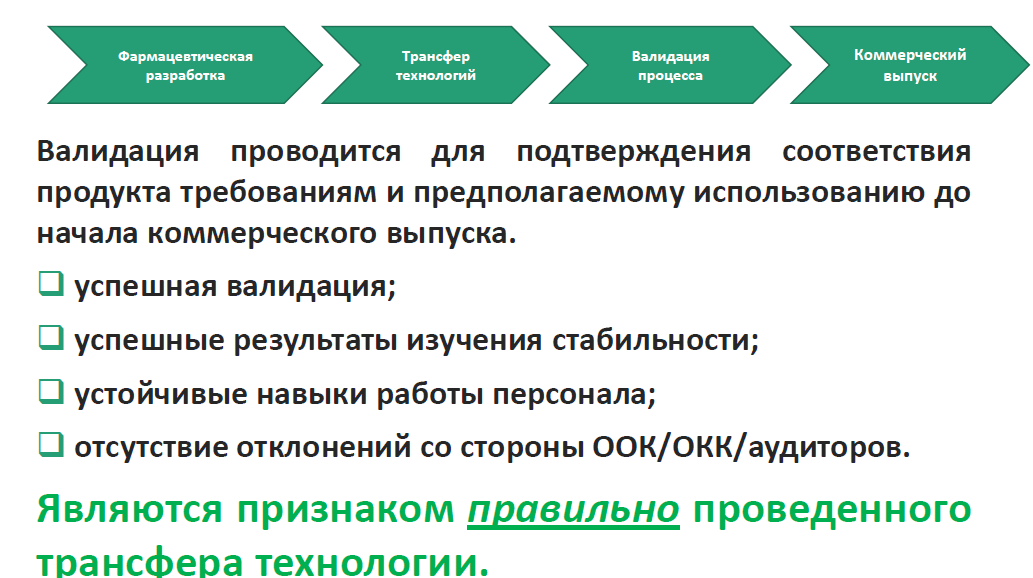 Завершение трансфера
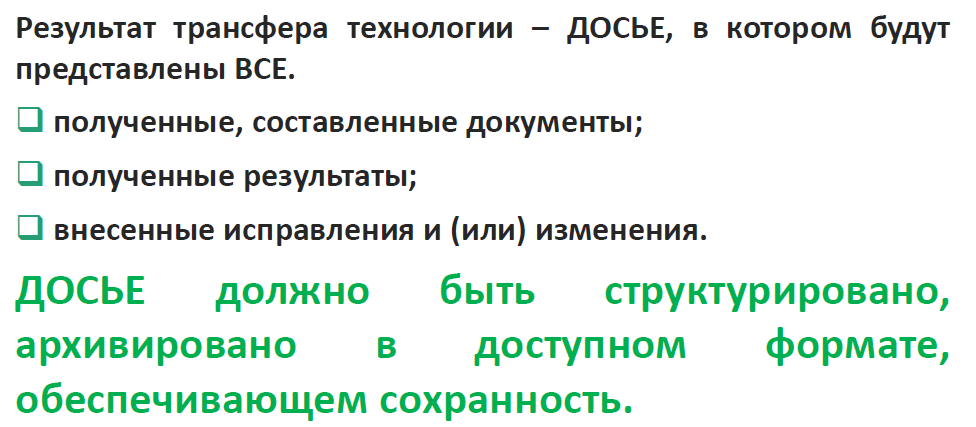 Спасибо за внимание!